Старо-Семёнкинский филиал 
ГБОУ СОШ с. Старый Маклауш
Отчет о проведениитематической декады«Снежный ком»
Подготовлено  учителем начальных классов
 Трифоновой Ольгой Фёдоровной
2015 год
С 14 по 21 декабря в начальной школе прошла тематическая декада под названием «Снежный ком»

Цель проведения:   повышение профессиональной компетентности педагогов, развитие познавательной и творческой активности учащихся начальных классов
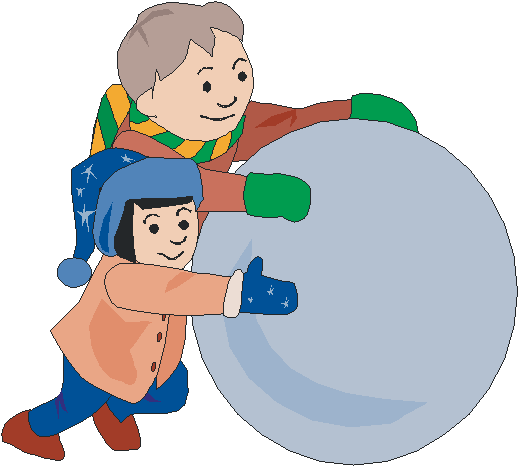 Задачи тематической декады:
совершенствование профессионального мастерства педагогов через подготовку, организацию и проведение мероприятий декады;
вовлечение учащихся в самостоятельную творческую деятельность, повышение их мотивации к изучению учебных предметов, расширение их кругозора, развитие образного мышления, воображения;
выявление учащихся, которые обладают нестандартным мышлением, образной связной речью, творческими способностями
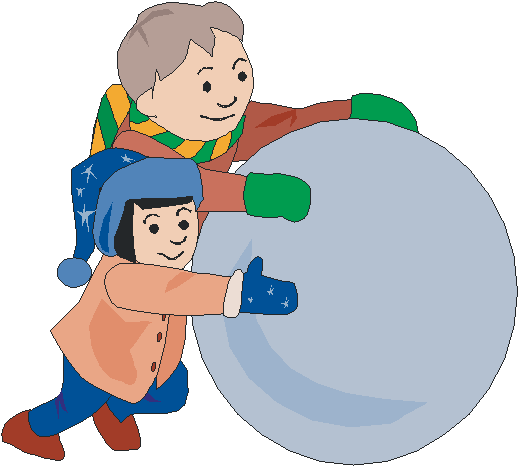 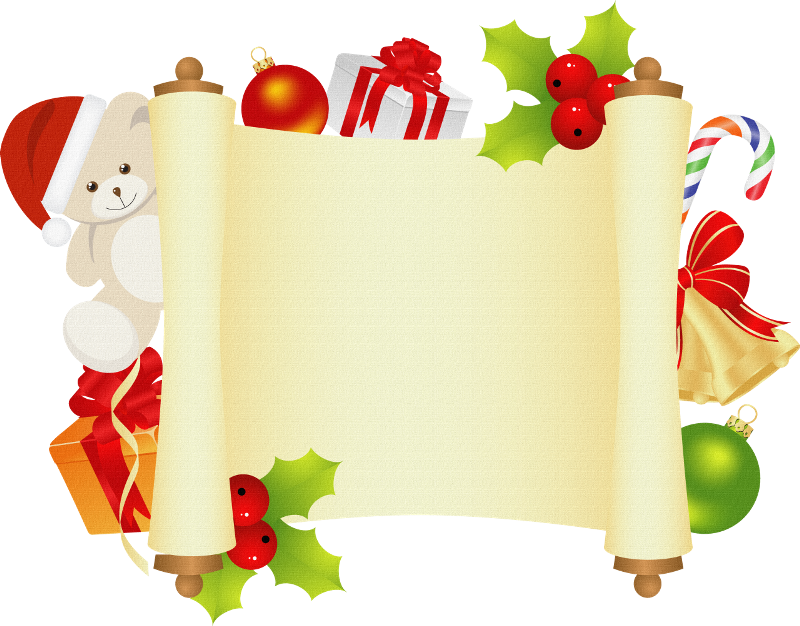 Тематическая декада прошла под девизом: 
«Удивление! Разнообразие! Творчество! Мажор!  Дружба!»
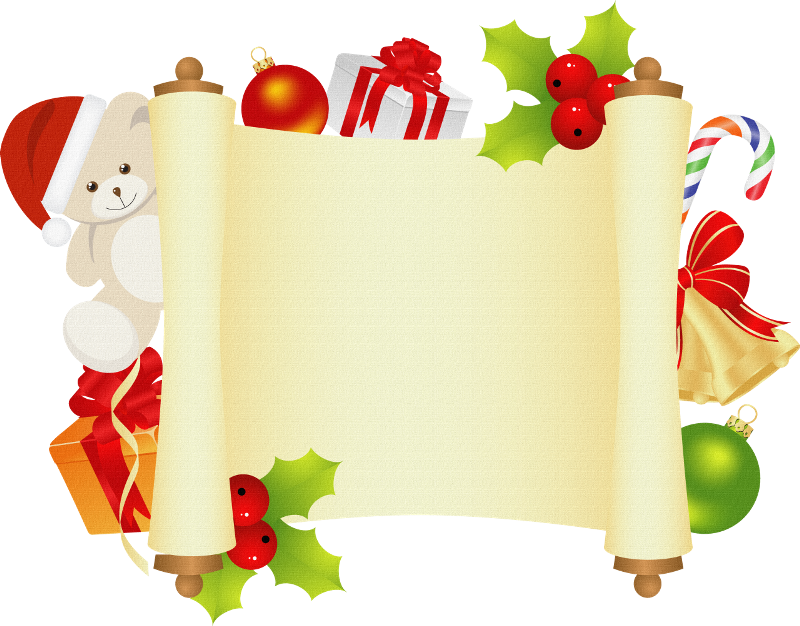 Принцип проведения  тематической декады -
каждый ребенок является активным участником всех событий
План проведения декады
Конкурс рисунков «Скоро Новый год!»
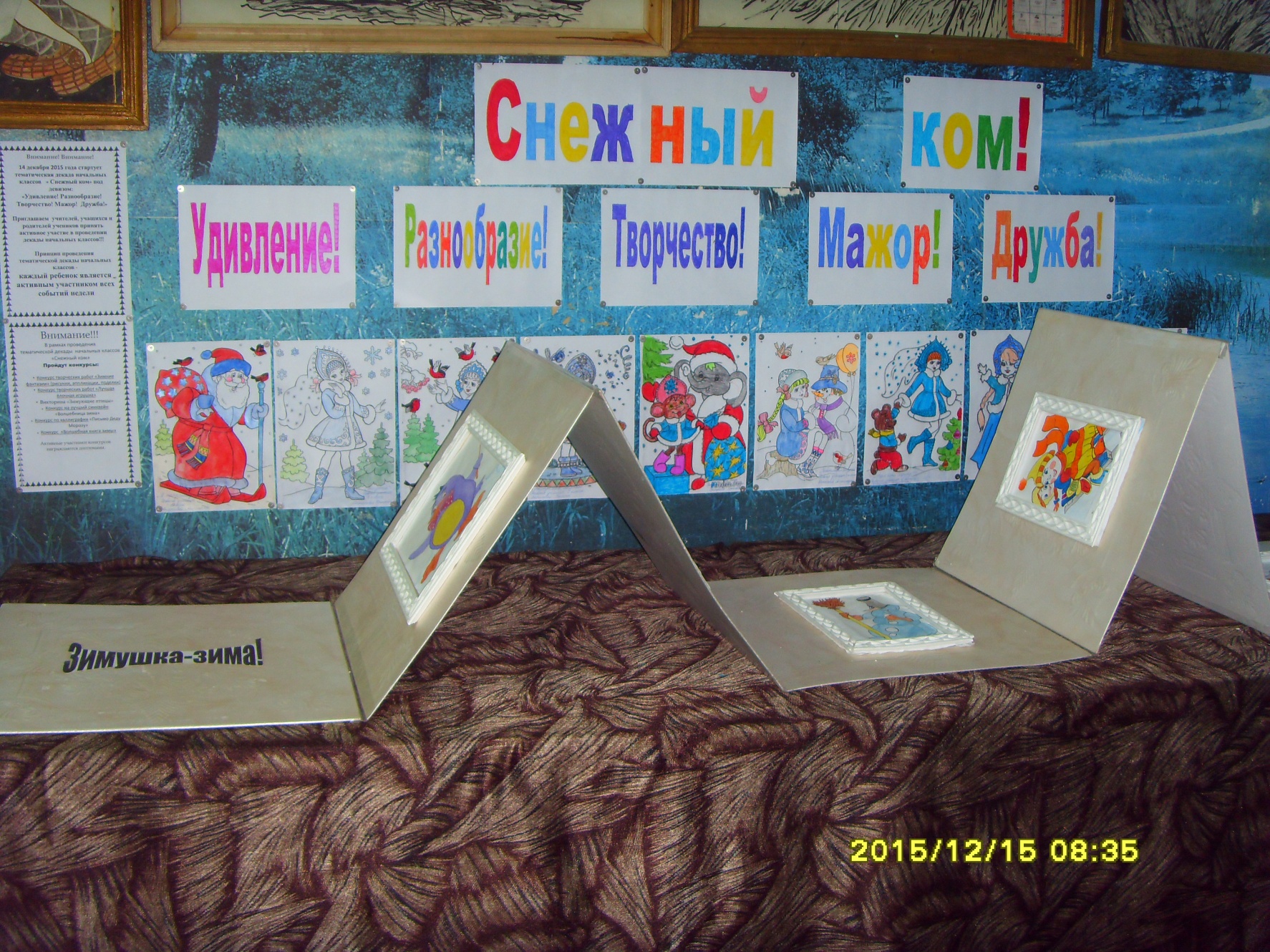 Ларчик народной 
мудрости
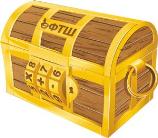 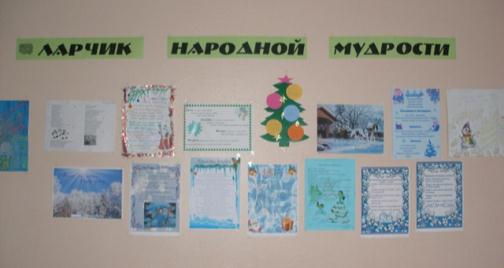 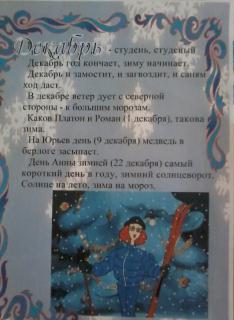 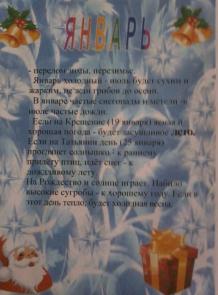 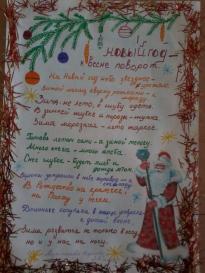 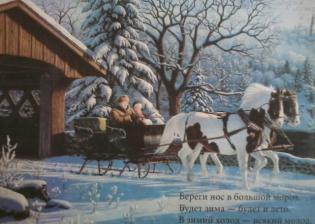 «Зимние фантазии»
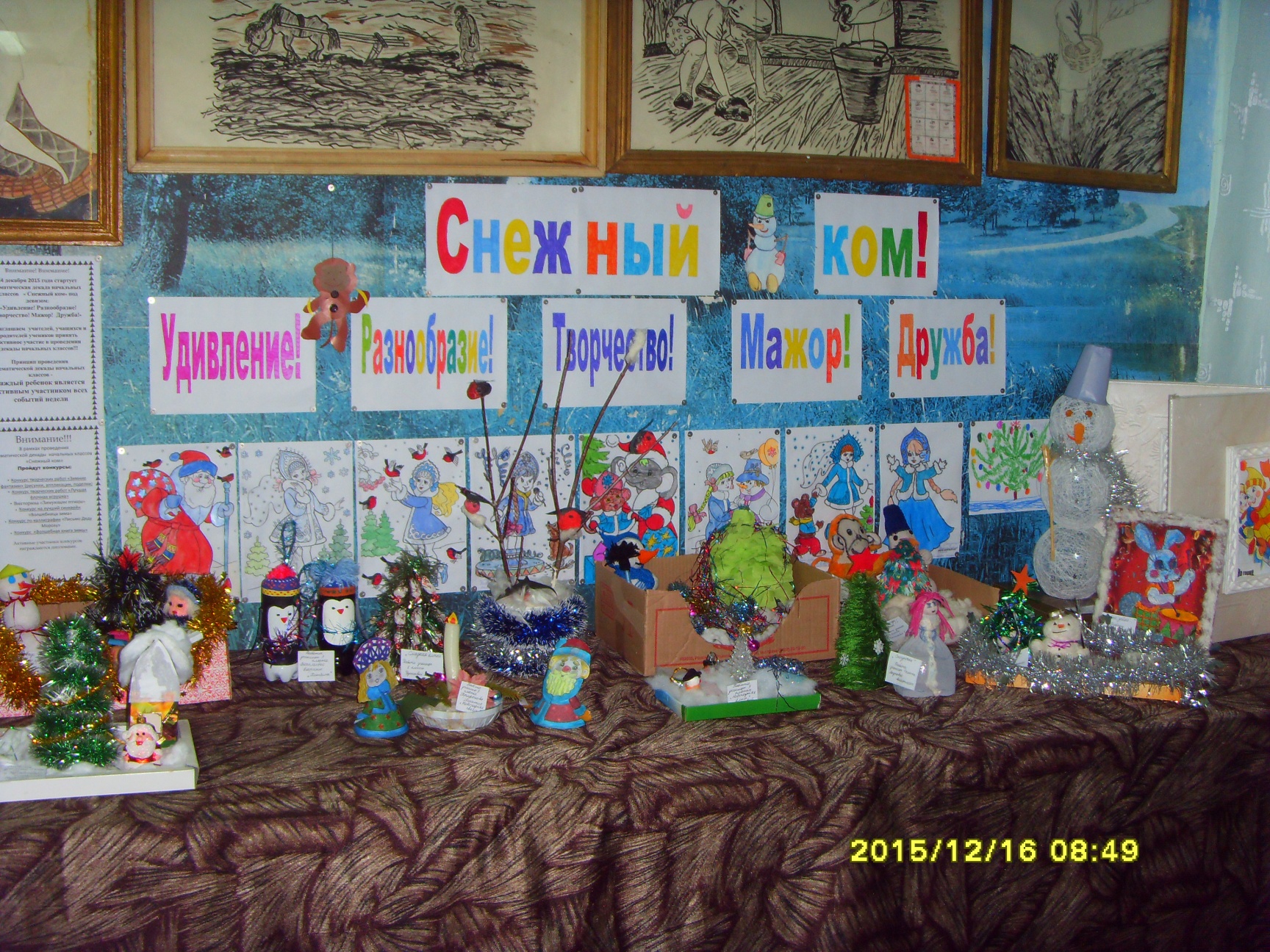 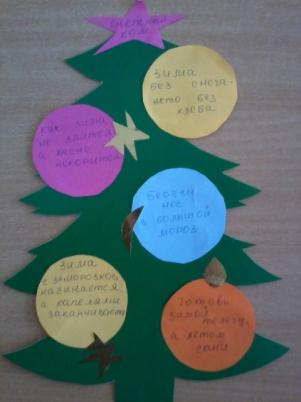 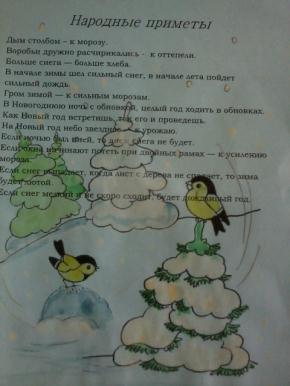 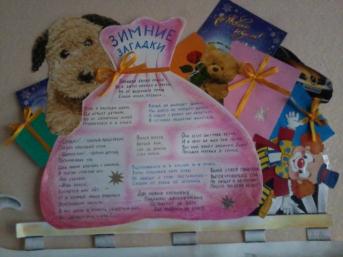 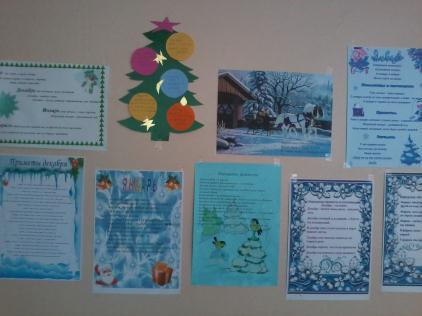 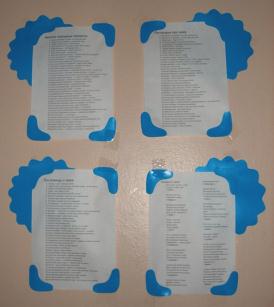 Зимние  фантазии
конкурс творческих работ
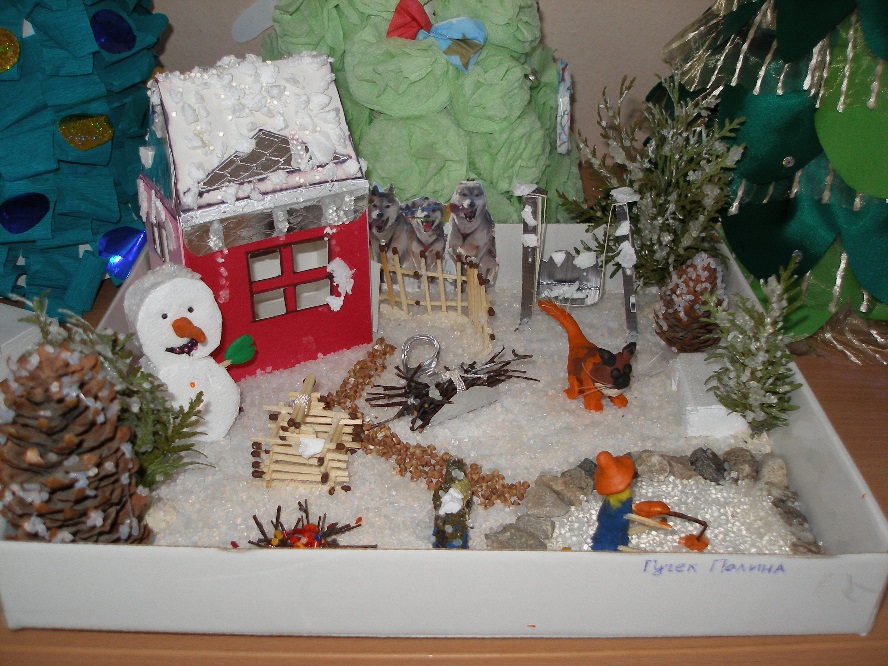 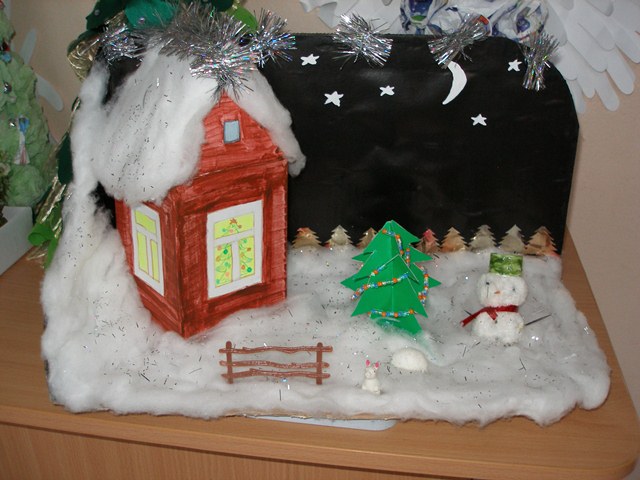 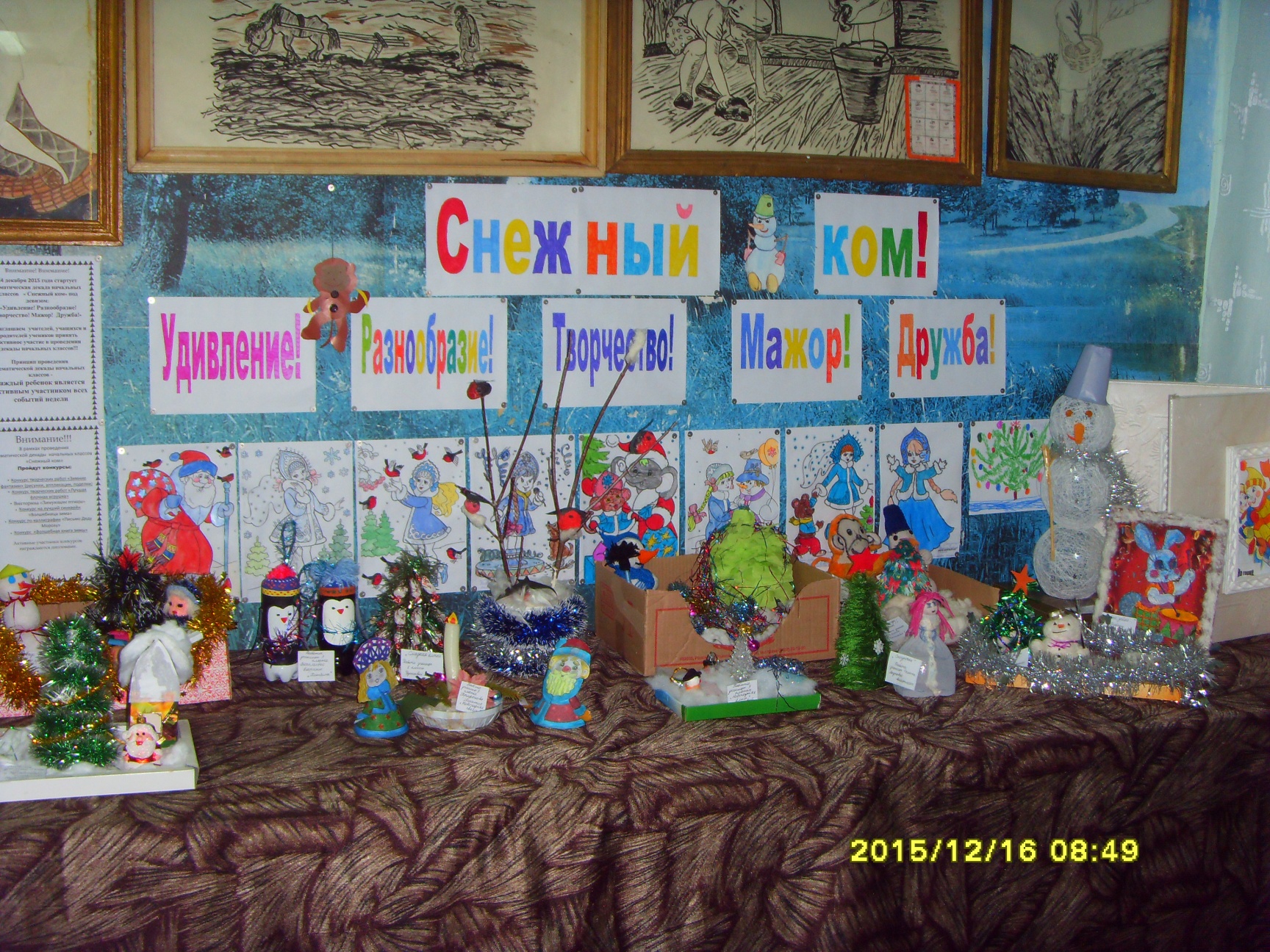 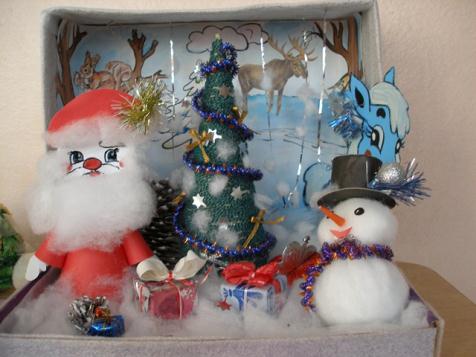 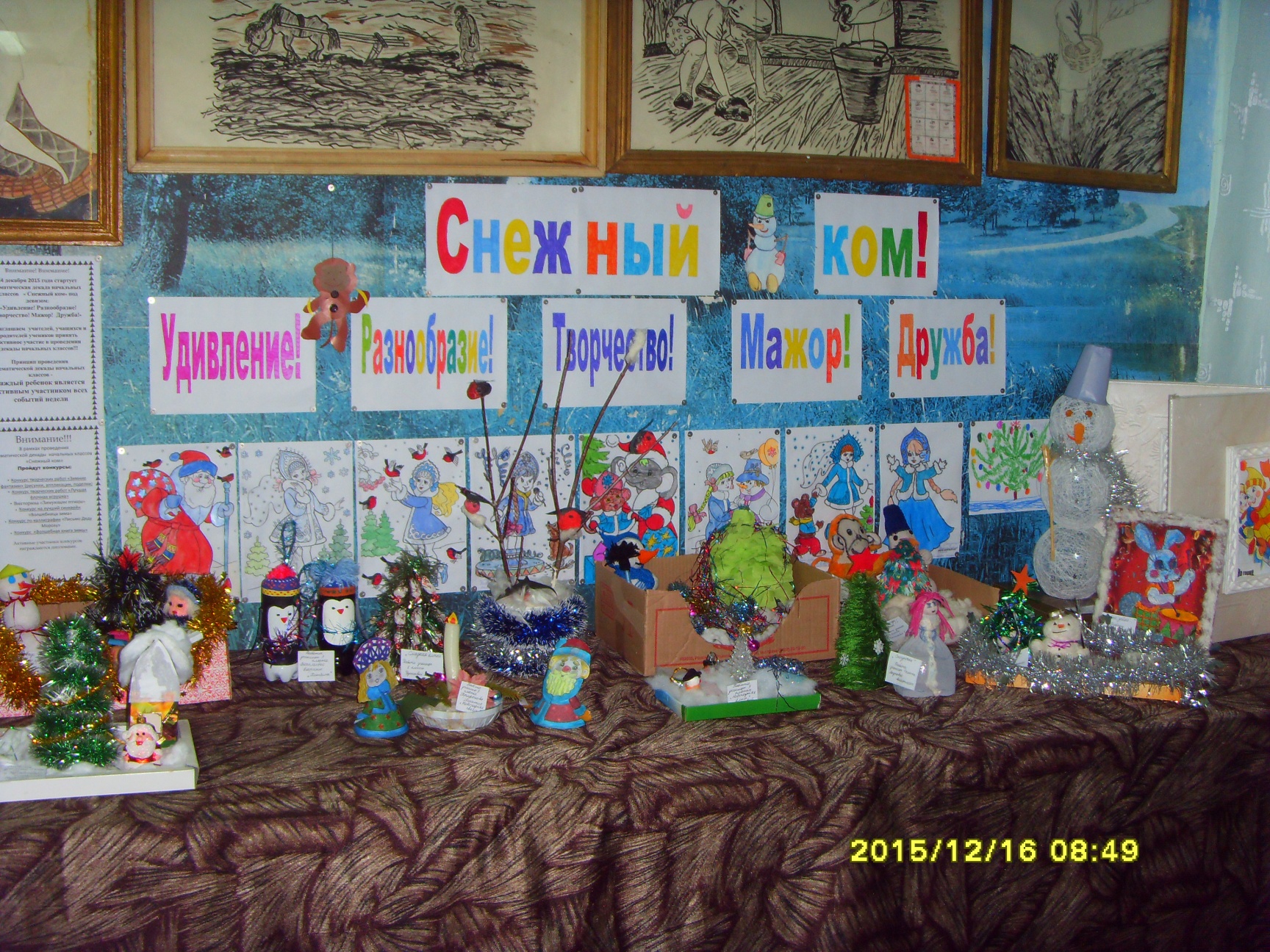 Вот такие разные снеговики
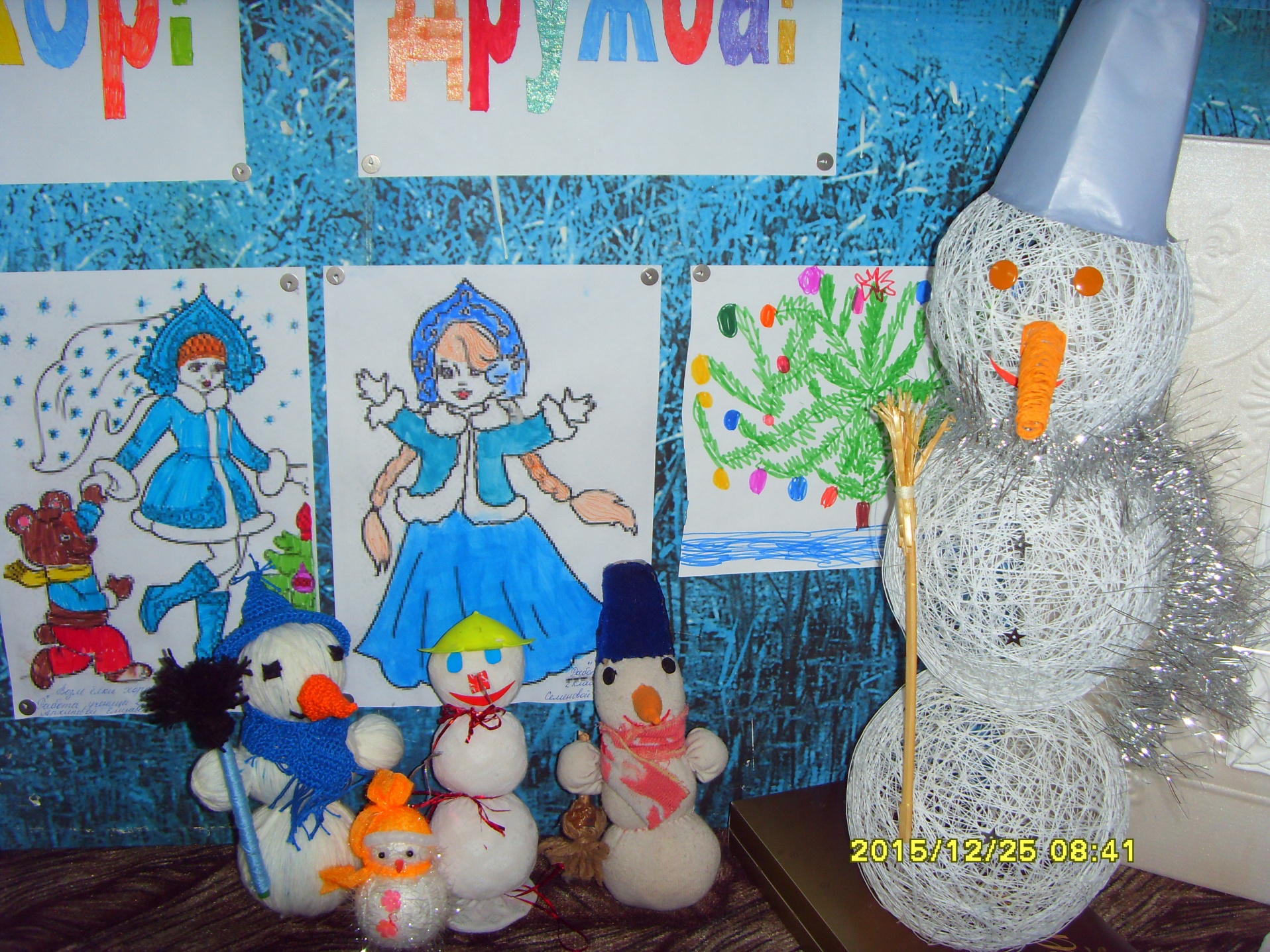 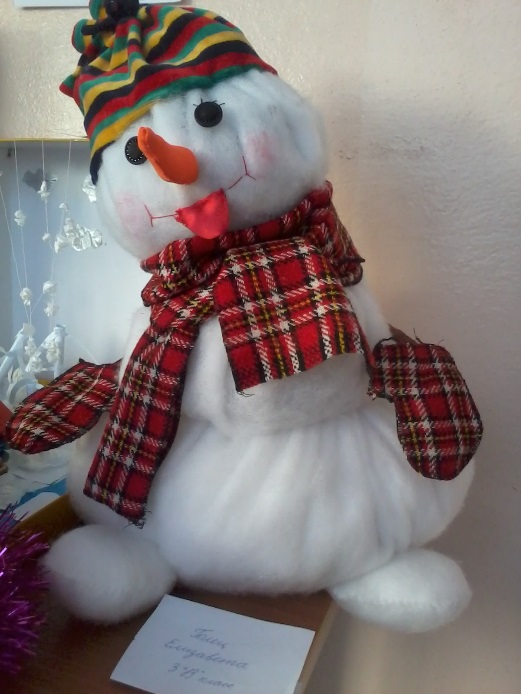 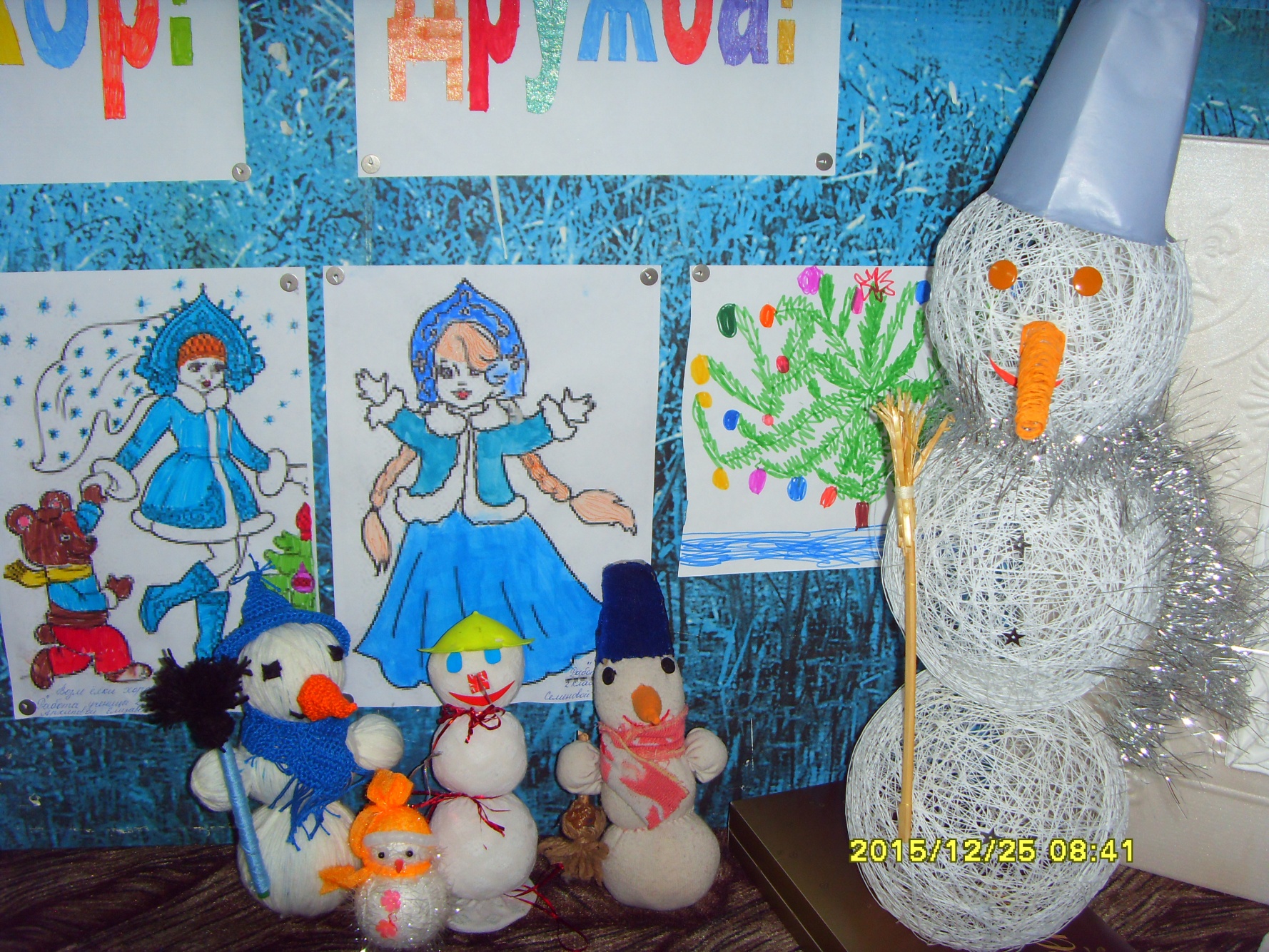 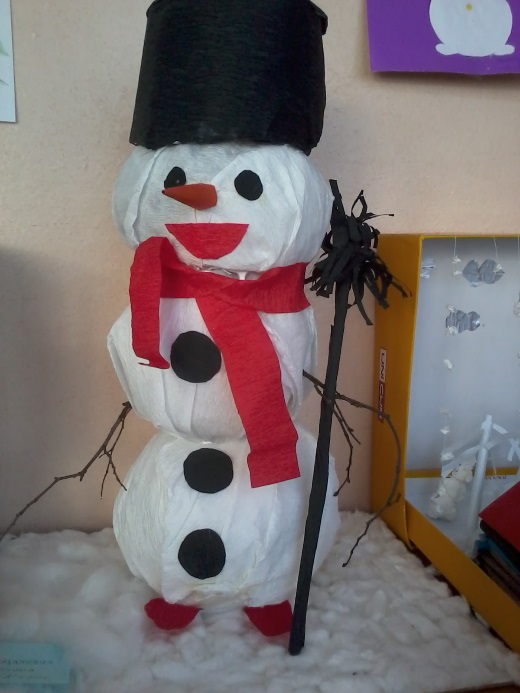 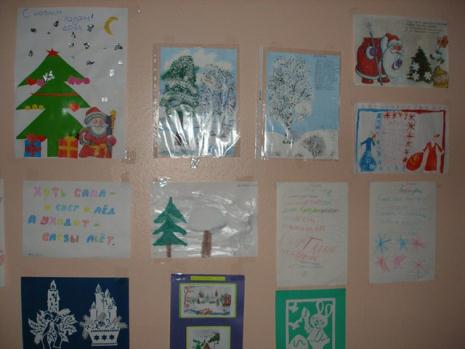 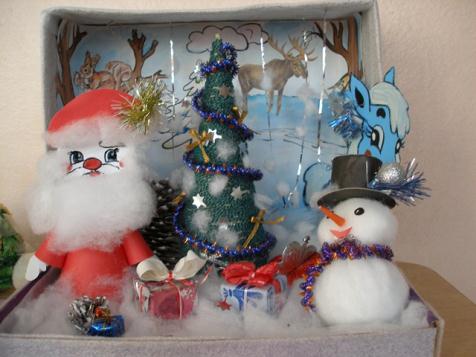 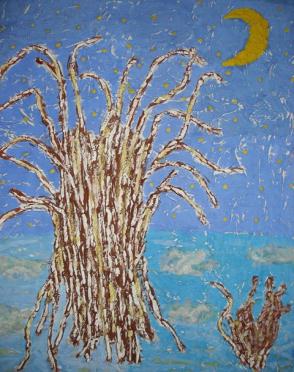 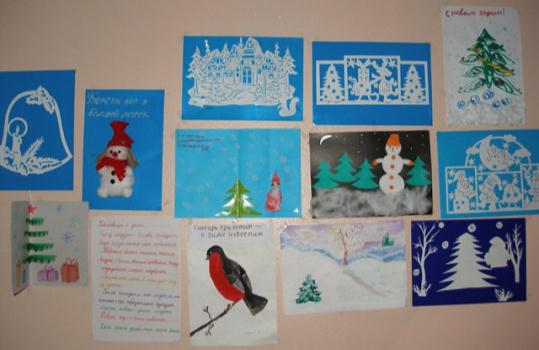 Выпуск   газет
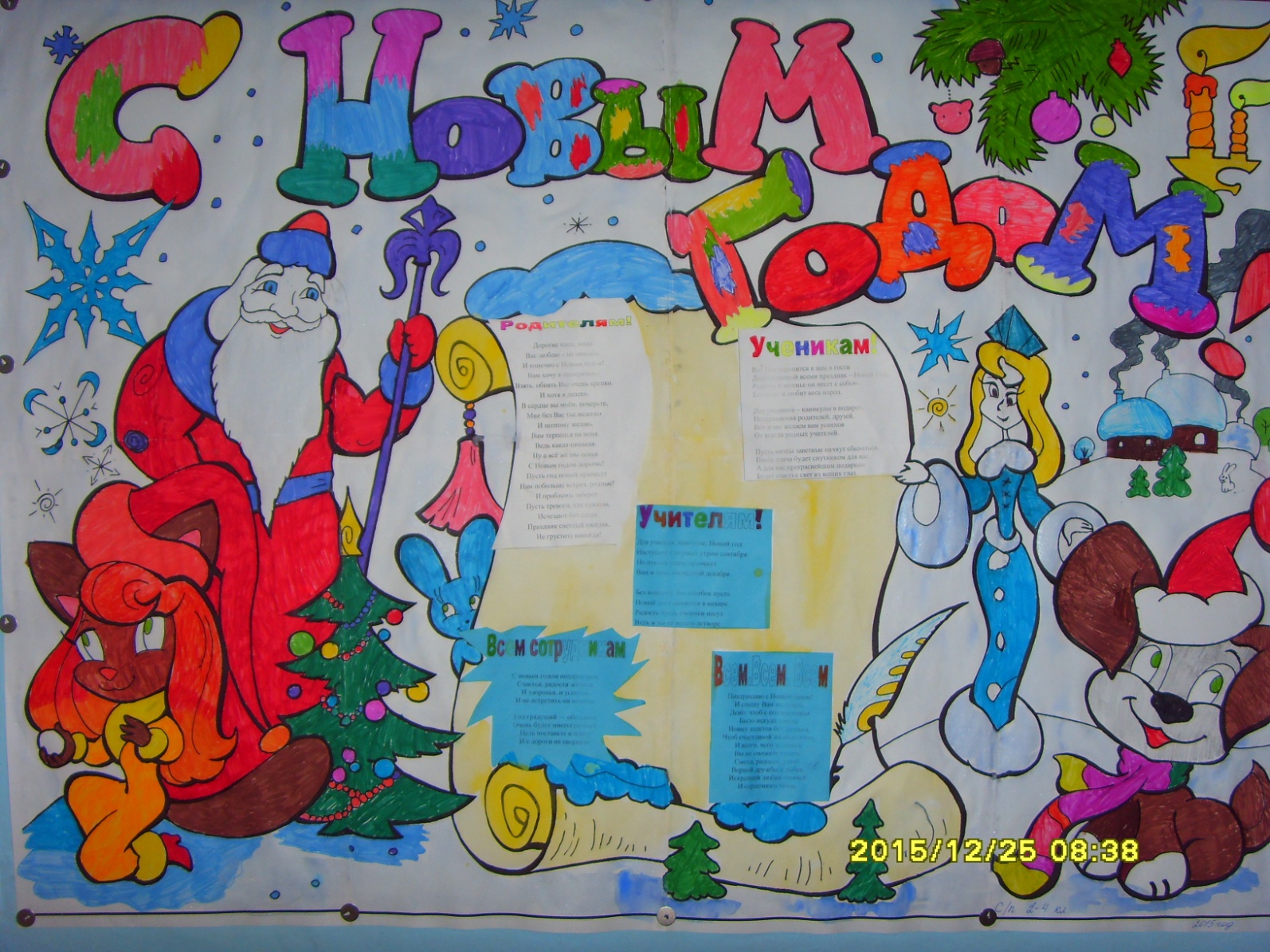 2-4 кл.
3класс
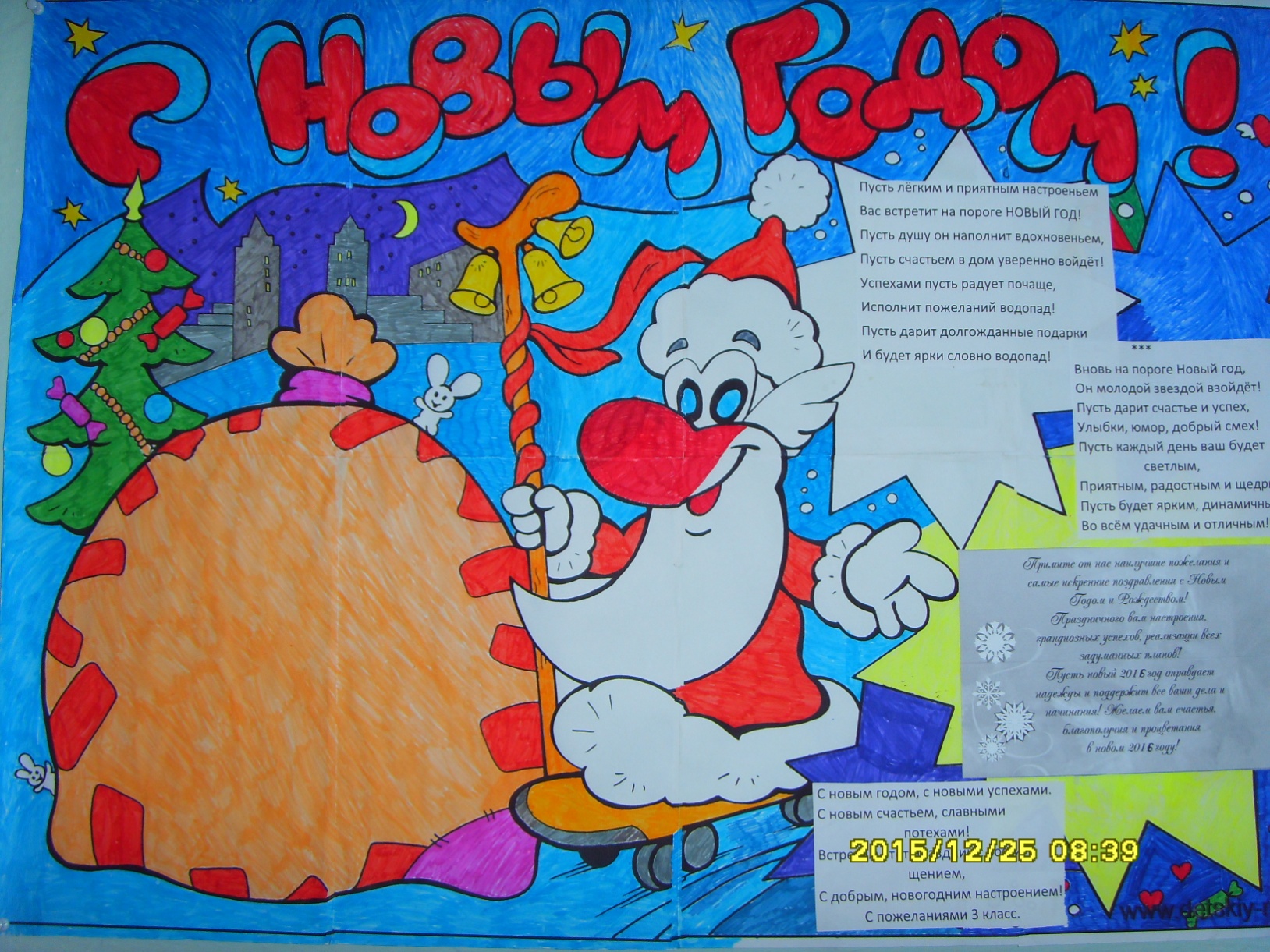 В лесу родилась ёлочка…
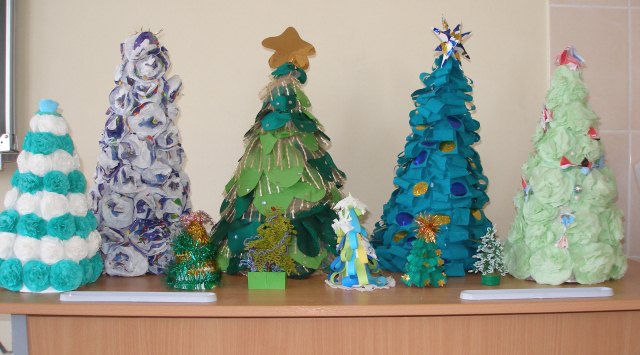 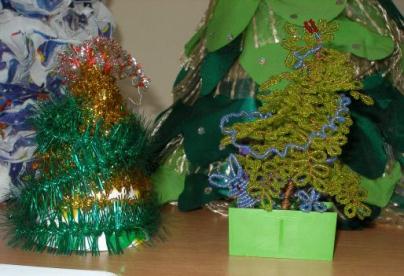 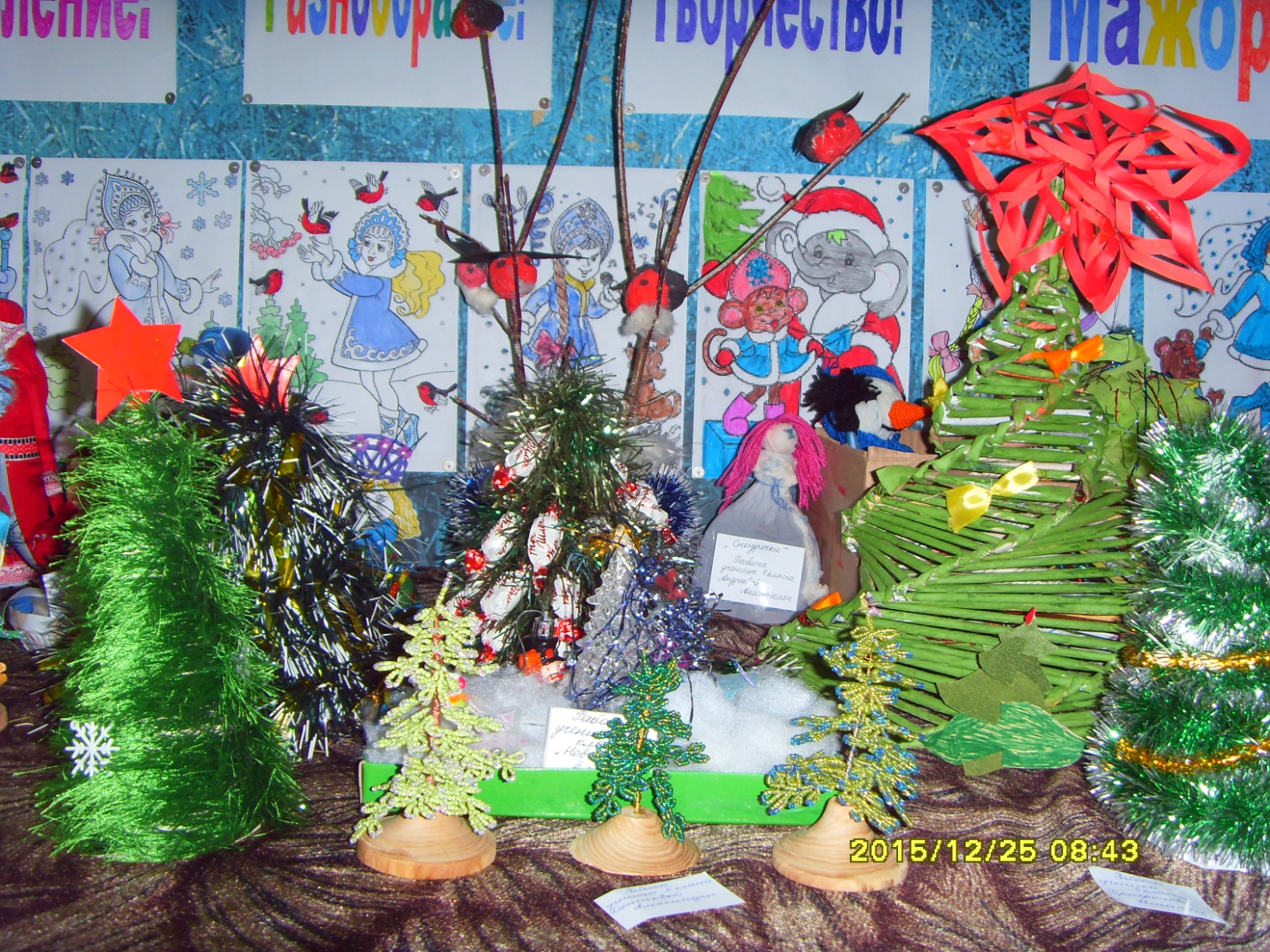 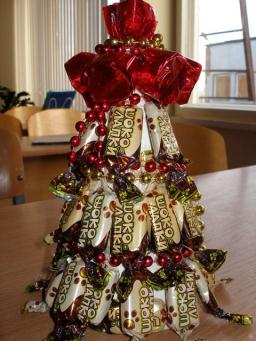 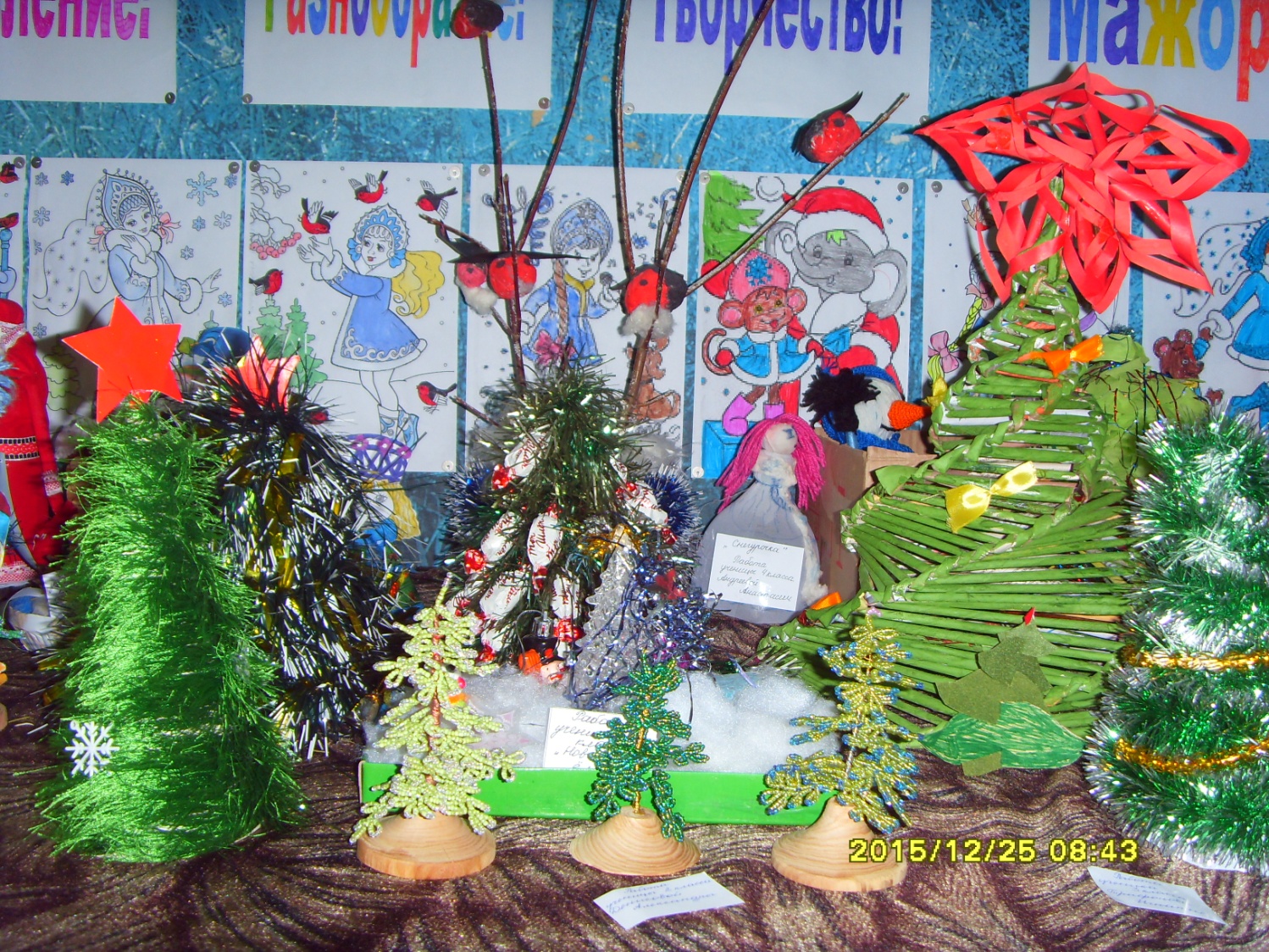 По итогам участия в конкурсах декады
 самые активные ребята были отмечены 
дипломами.
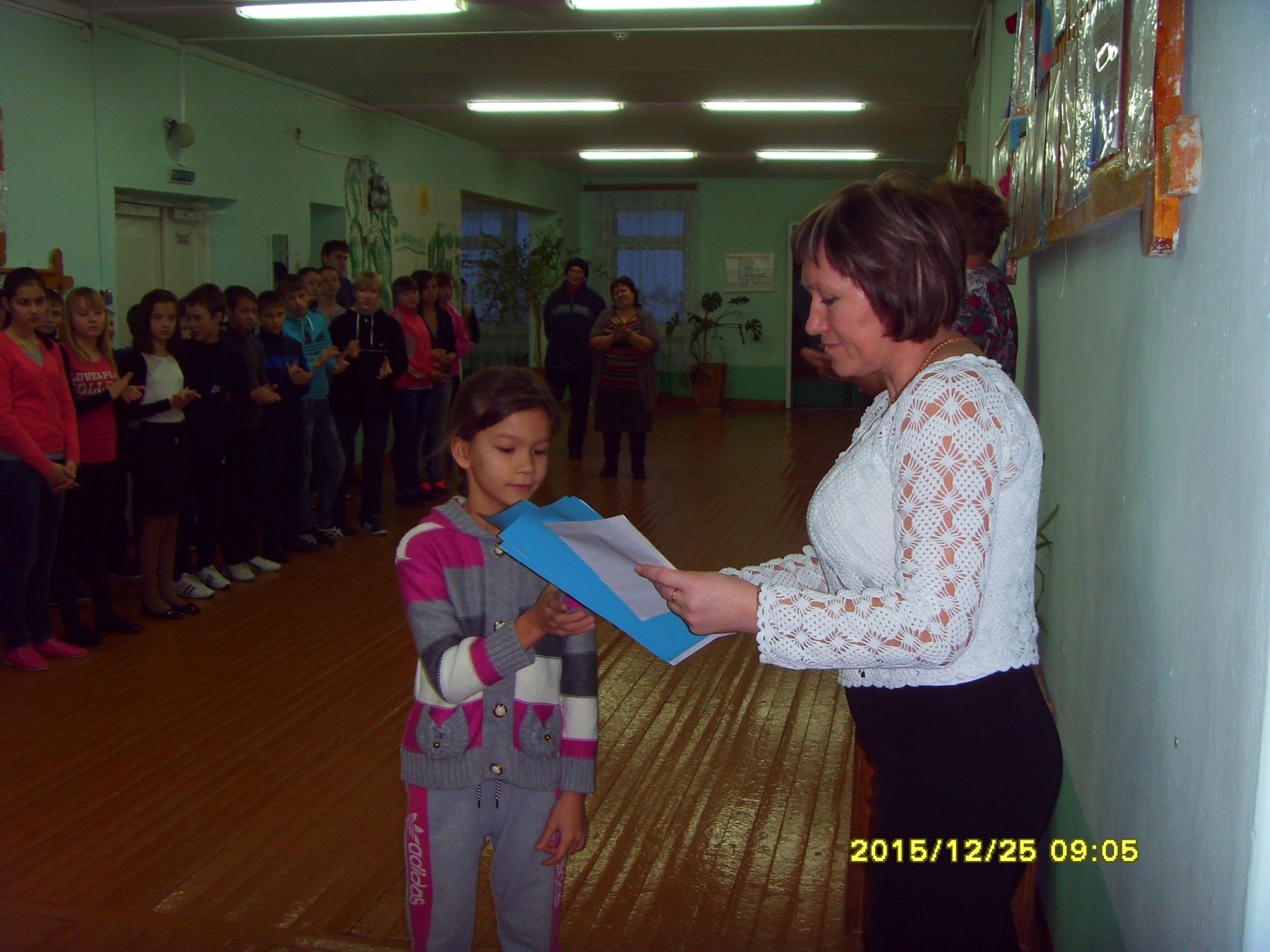 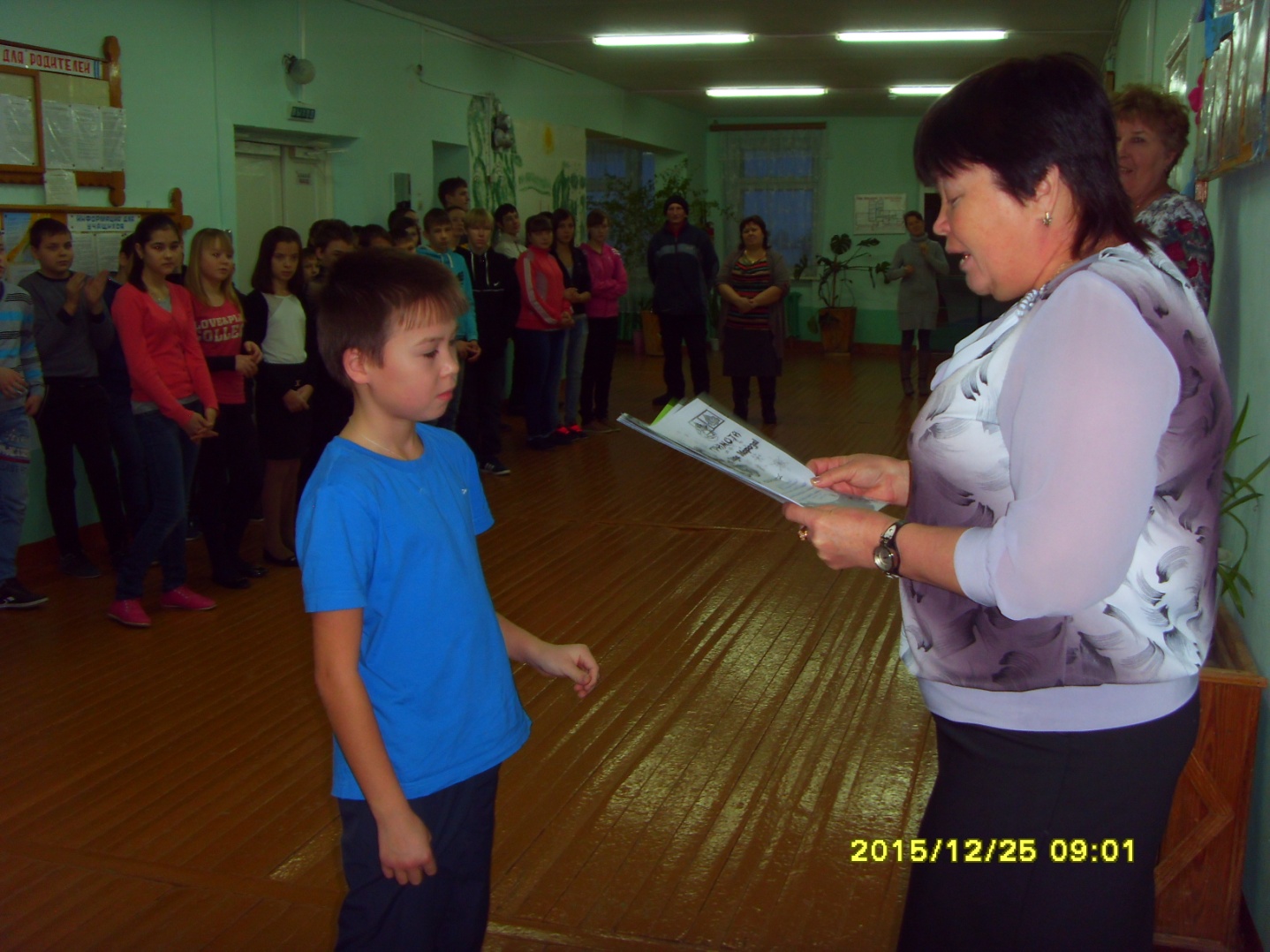 Источники:
http://img-fotki.yandex.ru/get/4525/102699435.475/0_75ef8_c7ad5121_XXXL   фоновый рисунок
http://img-fotki.yandex.ru/get/5821/136487634.0/0_6d4f0_8d0560ae_L.jpg снеговик
http://s009.radikal.ru/i307/1012/d8/91773b4ad116.png   снеговик